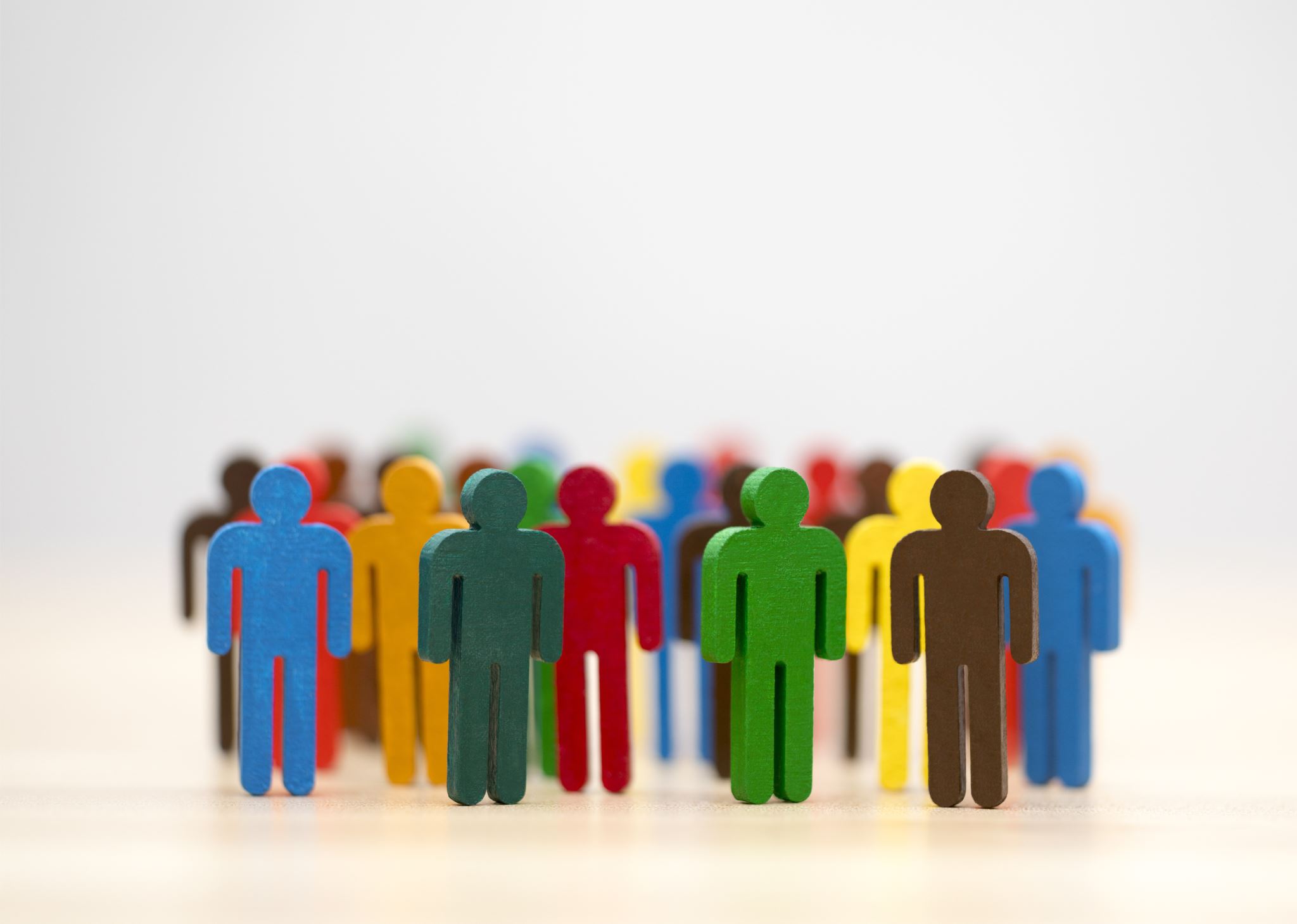 Rizikové a ochranné faktoryTeorie resilienceRaný vývoj dítěte a vliv na jeho vývoj a chování
Multifaktoriální teorie kauzalitTeorie resilience
Na vznik a vývoj poruchy chování mají vliv faktory
RIZIKOVÉ
Zvyšují pravděpodobnost vzniku PCH
Ochranný skleník?
PROTEKTIVNÍ
Tlumí dopad či mohou omezit a vyloučit vliv faktorů rizikových
Tlumiče, nárazníky proti nepřízním
Potřeba je posilovat
Žádný z faktorů sám o sobě, izolovaně nelze pokládat za příčinu poruchy chování
Faktory interagují a kumulují se
Bio – psycho – sociální model funkčnosti   fungování a postižení chápe jako výsledek  interakce  (WHO, ICF,2001)
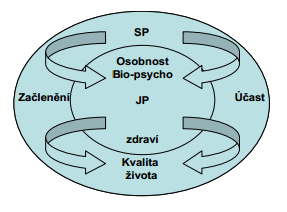 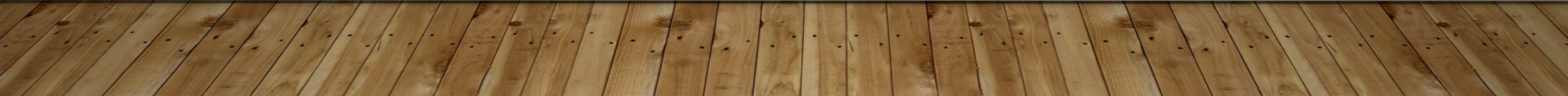 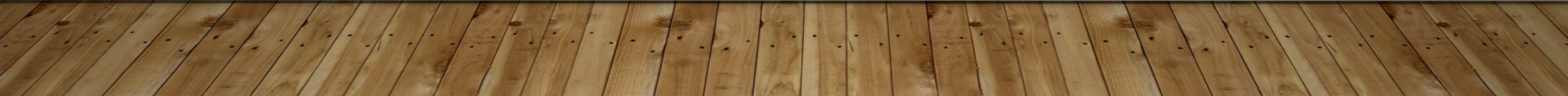 Rizika spojená s osobností dítěte
váží se na fyzickou, psychickou konstituci a sociální zkušenost
patří sem
faktory fyzického zdraví – nedonošenost, nízká porodní váha, postižení, nemoc, porodní úraz, chronická onemocnění

faktory vnitřních dispozic – nízká inteligence, obtížný temperament, hyperaktivita, impulzivita
Rizika spojená s rodinou dítěte
základní rizika spočívají v nedostatku „vřelosti – lidského tepla“
patří sem
rodinné stresory – konflikty mezi rodiči, postnatální deprese, nízká vzdělanost, tísnivá finanční situace
nastavení rodinného systému – struktura a hierarchie rodiny (neúplná rodina, nezletilá matka, nezaměstnanost rodičů atd.)
Školní rizika
nepřipravenost na vstup do školy + neschopnost přizpůsobit se požadavkům 
nedostatek pozitivní interakce se spolužáky a učiteli
neúspěch a izolace
vyhledávání ostatních dětí s podobnými potížemi (problémové vrstevnické party)
bludný kruh neúspěchu
Rizika spojená se společností
Životním podmínky – socioekonomické znevýhodnění, hustota zalidnění a materiální životní podmínky, místo bydliště
Patologické formy chování v okolí – násilí, kriminální činnost…
Kulturní a morální hodnoty – sociální nebo kulturní diskriminace, násilí v médiích
Konflikt aktuálních a historických socializačních požadavků (odlišnost požadavků rodiny, školy…)
Resilience  („odolnost“)
Schopnost jedinců, navzdory vystavení nepříznivým individuálním či sociálním okolnostem, směřovat k využívání zdrojů zdraví, včetně využívání  příležitostí zažívat zkušenost životní spokojenosti, 
jednak schopnost rodiny, 
komunity a kultury tyto zdroje 
zdraví a příležitosti k prožívání 
životní spokojenosti 
jedinci poskytnout 
způsobem 
pro danou kulturu přiléhajícím.
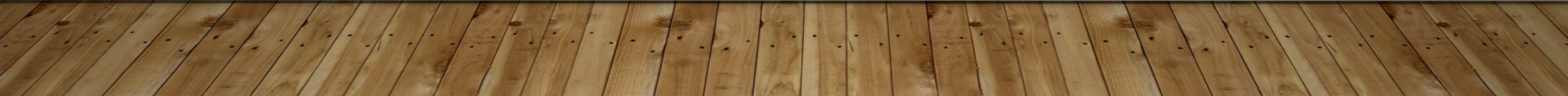 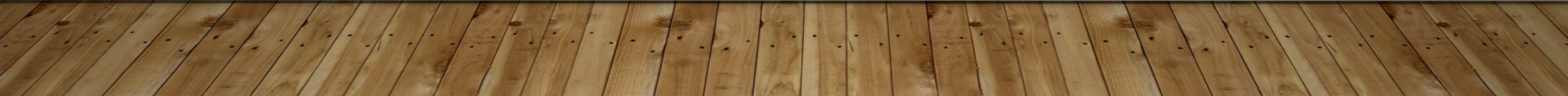 Resilience - charakteristika
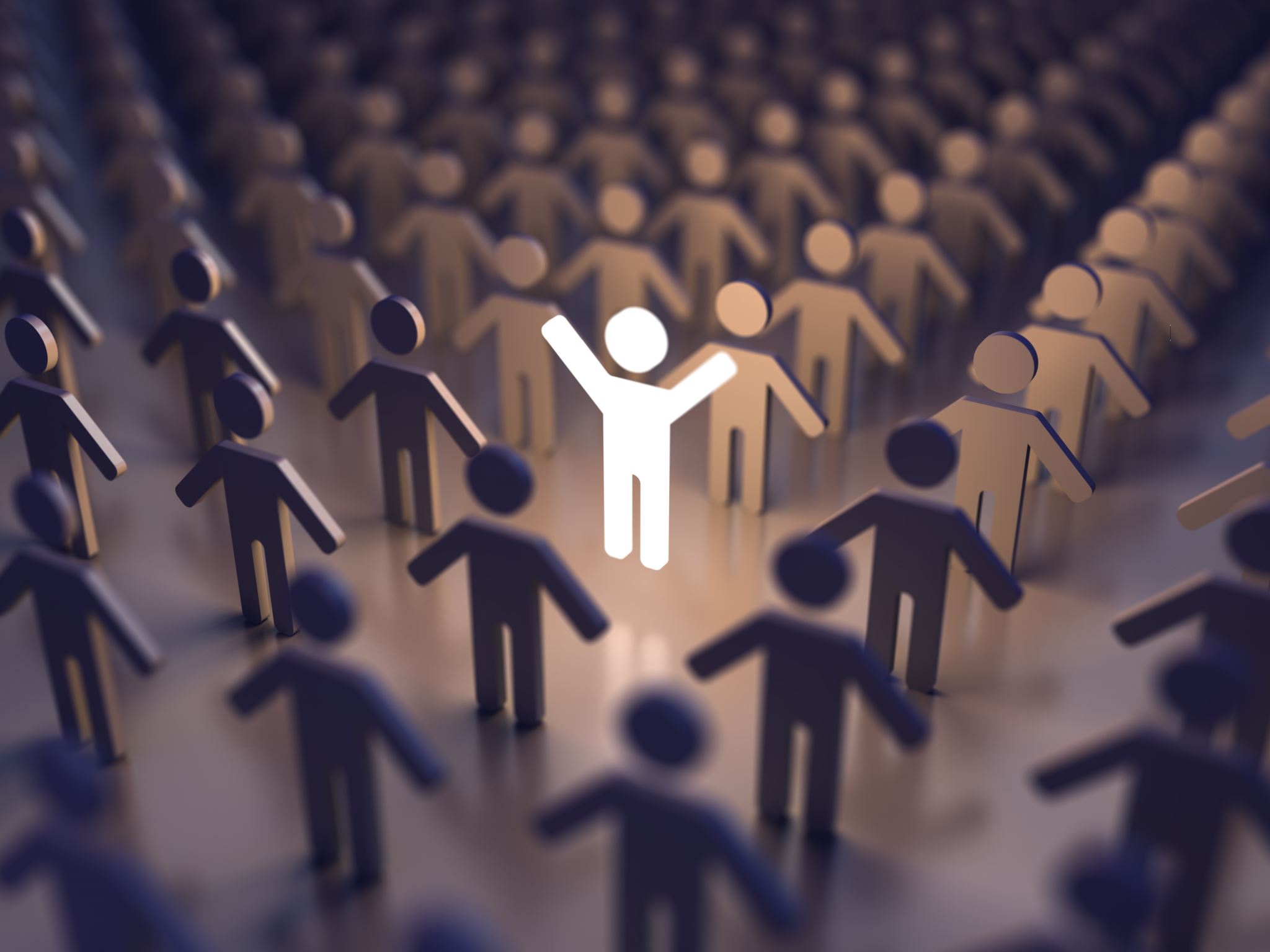 Má dynamickou povahu v tom smyslu, že nikdo není obdařen absolutní odolností, ale že jde o víceúrovňový jev, který se liší: 
interindividuálně, 
situačně, 
nachází svůj zdroj jednak v jedinci, jednak v sociálním kontextu, 
podléhá vývoji stejně jako jiné charakteristiky
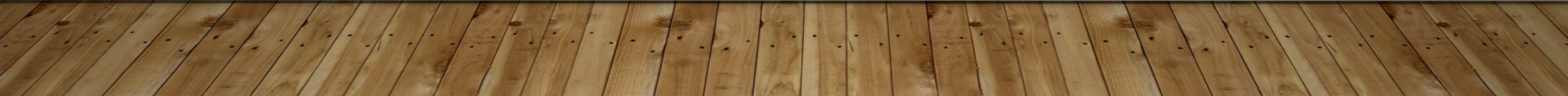 Citová vazba (attachment)
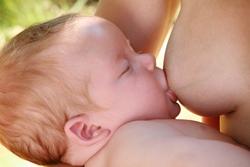 připoutání, přimknutí, citová vazba, citové pouto či přilnutí, attachment 
hypotetický konstrukt vyjadřující „trvalé emoční pouto, charakterizované potřebou vyhledávat a udržovat blízkost s určitou osobou, zejména v podmínkách stresu
klíčová osoba bývá vnímána jako moudřejší a silnější a nedá se jednoduše nahradit jinou
biologická funkce vazby: ochrana, její zformování je jedním z předpokladů přežití a zdravého vývoje jedince
jak efektivní je ochrana a emoční podpora, závisí od kvality vazbových interakcí potažmo citové vazby 
(Bowlby, J. 1982)
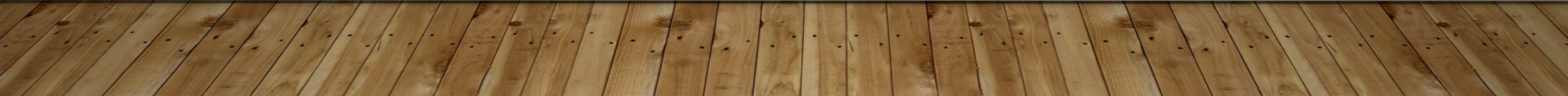 Důsledky narušení vazby a možné souvislosti s rozvojem PCHE
dítě vulnerabilní vůči psychopatologickým vlivům
 poruchové a agresivní chování (Lyons-Ruth ,1996) 
chybí konzistentní strategie zvládání zátěže(Greenberg, M. T., Speltz M. L., De Klyen,M. 1993)
významné vztahy vyhýbavého typu citové vazby a dezorganizace s delikvencí a zneužíváním drog v adolescenci (Greenberg, M. T. 1999)
neexistují specifické přímé vztahy mezi určitým raným typem citové vazby a určitou diagnózou (tj. diferencované vývojové trajektorie)    
     nejistá citová vazba je důležitým, ale nespecifickým rizikovým faktorem pro některé formy psychopatologie (srov. Greenberg, M. T. 1999; Zeanah, C. H.,  Scheeringa, M. N., Heller, W. B., Smykes, S. S.,  Trapani, J. 2004)
Následky raných traumatických událostí (dle Pöthe, P. 2010)
poruchy paměti (amnézie jako vytěsnění negativních emocí spojených se vzpomínkou na situaci),
závislostní vztah na idealizovaných, odštěpených částech objektu (který je zdrojem traumatizace)
zaplavení emocemi
agrese při setkání s traumatickou vzpomínkou (rizikové odehrávání emočních konfliktů)
sociální izolace
strach ze separace
nerozvinutí schopnosti mentalizace -  schopnost vžívat se do duševního stavu sebe i druhých lidí, odvíjí se od schopnosti reflektovat vlastní emoční a kognitivní procesy (Fonagy et al . , 1998 in Pöthe, P. 2001) 
podmiňuje vznik morálního cítění, snižuje motivaci ke kriminálnímu chování a inhibuje agresivní chování
úzce souvisí se schopností porozumět významu vlastního chování i chování druhých lidí, zobecnit své zkušenosti a anticipovat následky svého chování (Pöthe, P. 2001)
POTŘEBY DĚTÍ (NEJEN S PCHE) VE ŠKOLE
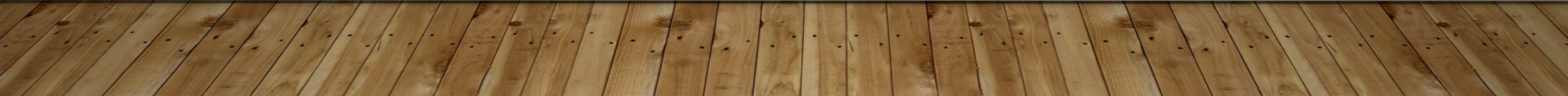 Protektivní potenciál školy co můžeme jako učitel v běžné třídě podporovat
Bezpečné prostředí školy 
Víra v potenciál každého žáka
Příležitost zažít úspěch (opakovaný neúspěch začne žák připisovat vnitřním, stabilním a globálním příčinám) 
Kvalitní vazby mezi spolužáky